To take out
Extract
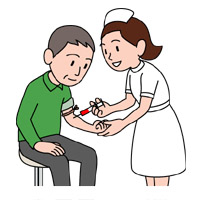 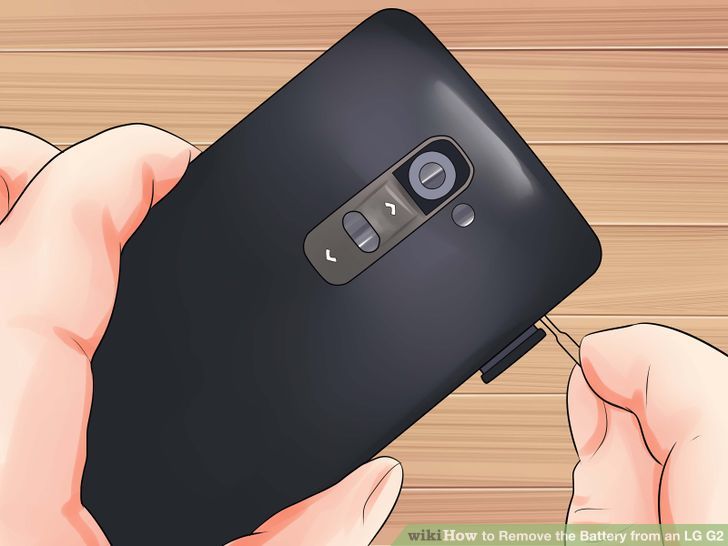 PREFIX:  Extra – Outside, Beyond
Synonyms:  remove, withdraw, release
Other “Extra” Words:
Extrasensory – Beyond the known senses
Extrapolate – to estimate (unknown information) from known data
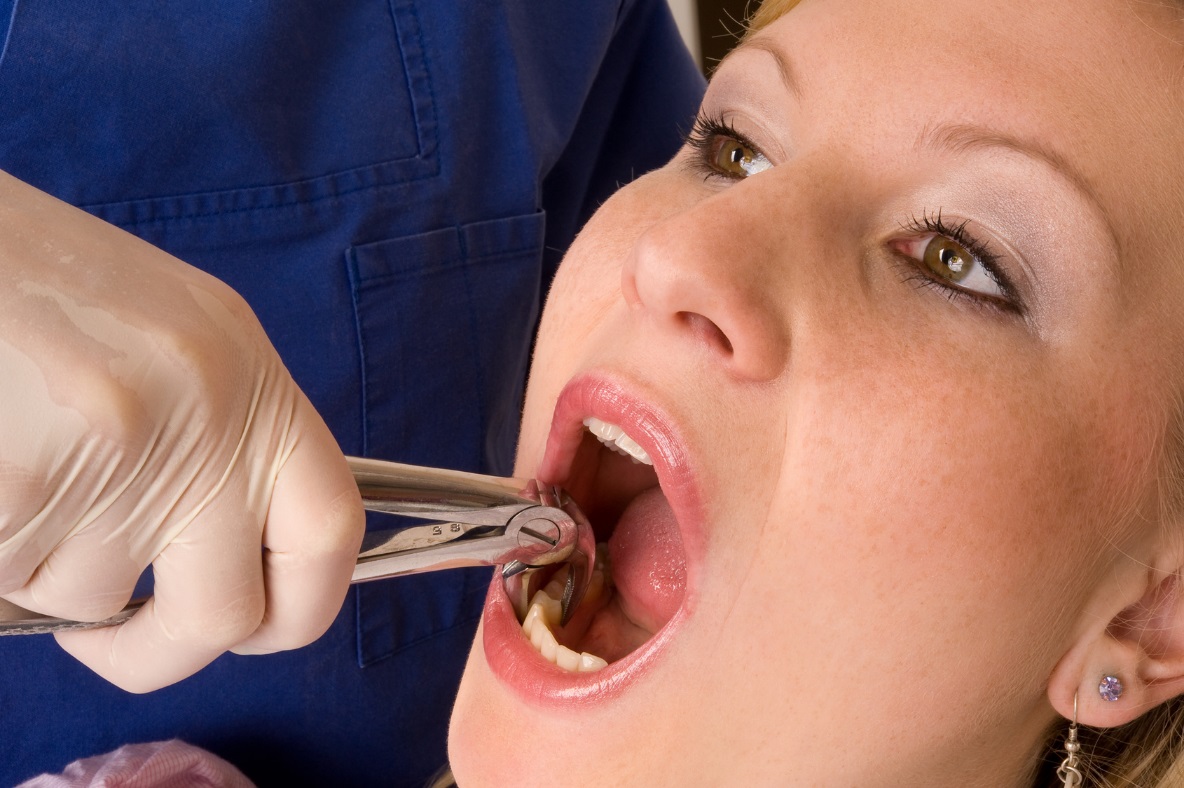 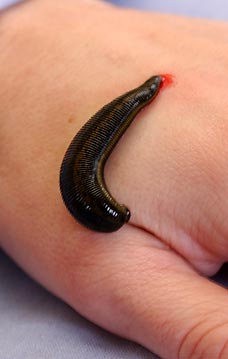 Sentence:  The doctor had to extract the leech from Michael’s ankle after he unknowingly ran into a leech infested body of water.  

The doctor had to extract _____________.